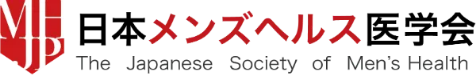 演題発表におけるＣＯＩ状態の開示
申告すべきＣＯＩ状態がない場合は次ページの通り発表にて
開示してください。
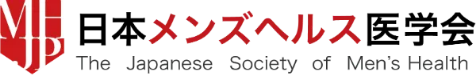 COI 開示
筆頭演者名：　○○　○○
発表に関連し、開示すべきCO I 関係にある　企業などはありません。